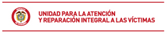 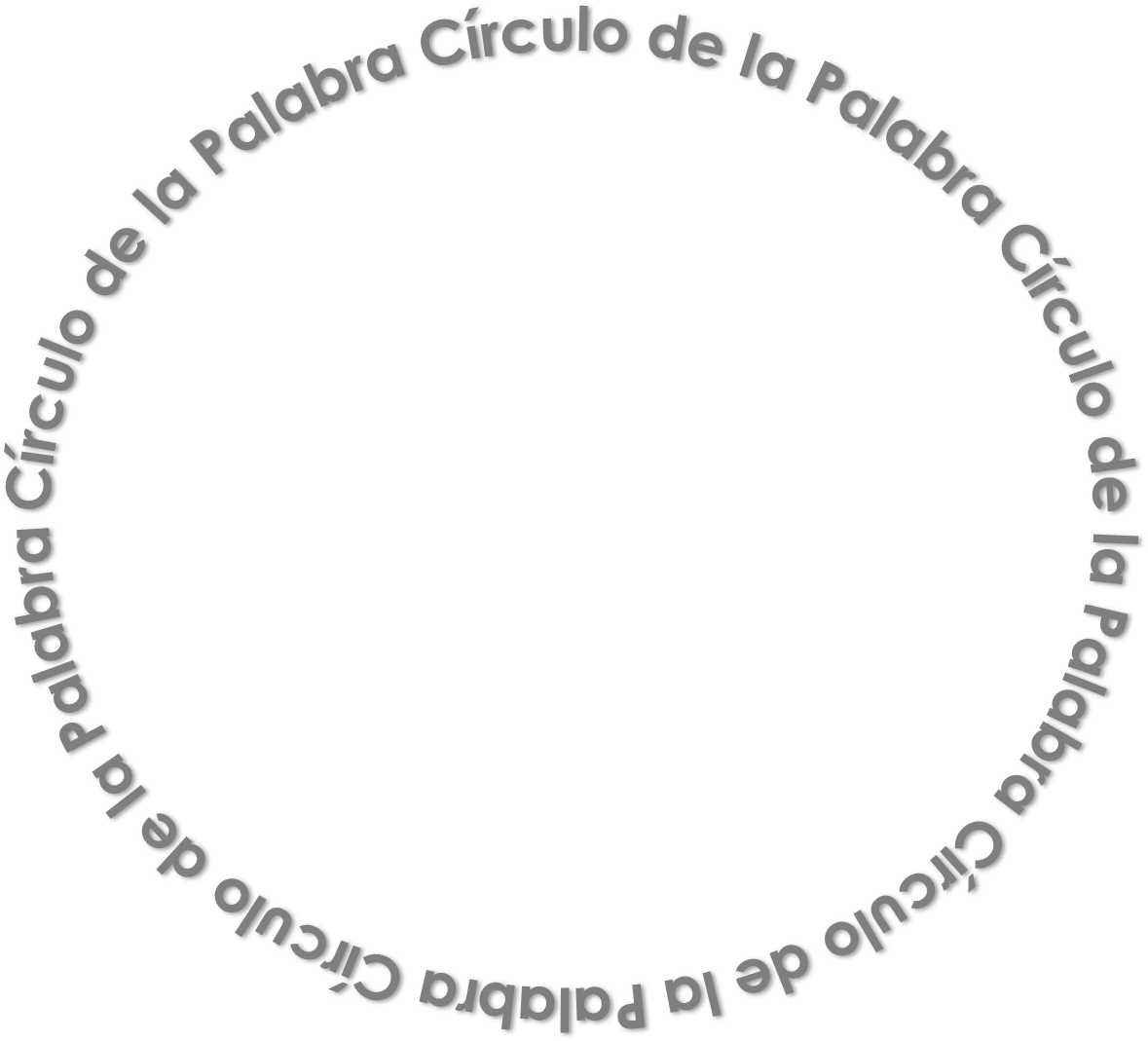 Acta de Aceptación de la Estrategia para la reconstrucción del tejido social “Entrelazando”

Medida de Rehabilitación Comunitaria en el Proceso Integral de Reparación Colectiva
Los firmantes de este círculo de la palabra escrita, en nombre del Sujeto de Reparación Colectiva_________________________________ el día__ del mes ____________ del año _________, dejamos constancia de la aceptación de la Estrategia Entrelazando para la reconstrucción del tejido social, como Medida de Rehabilitación Comunitaria en el Proceso Integral de Reparación Colectiva 

Al expresar cómo sería Entrelazando para la comunidad
Al decir que Entrelazando puede contribuir a la reconstrucción del tejido social porque
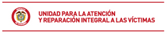 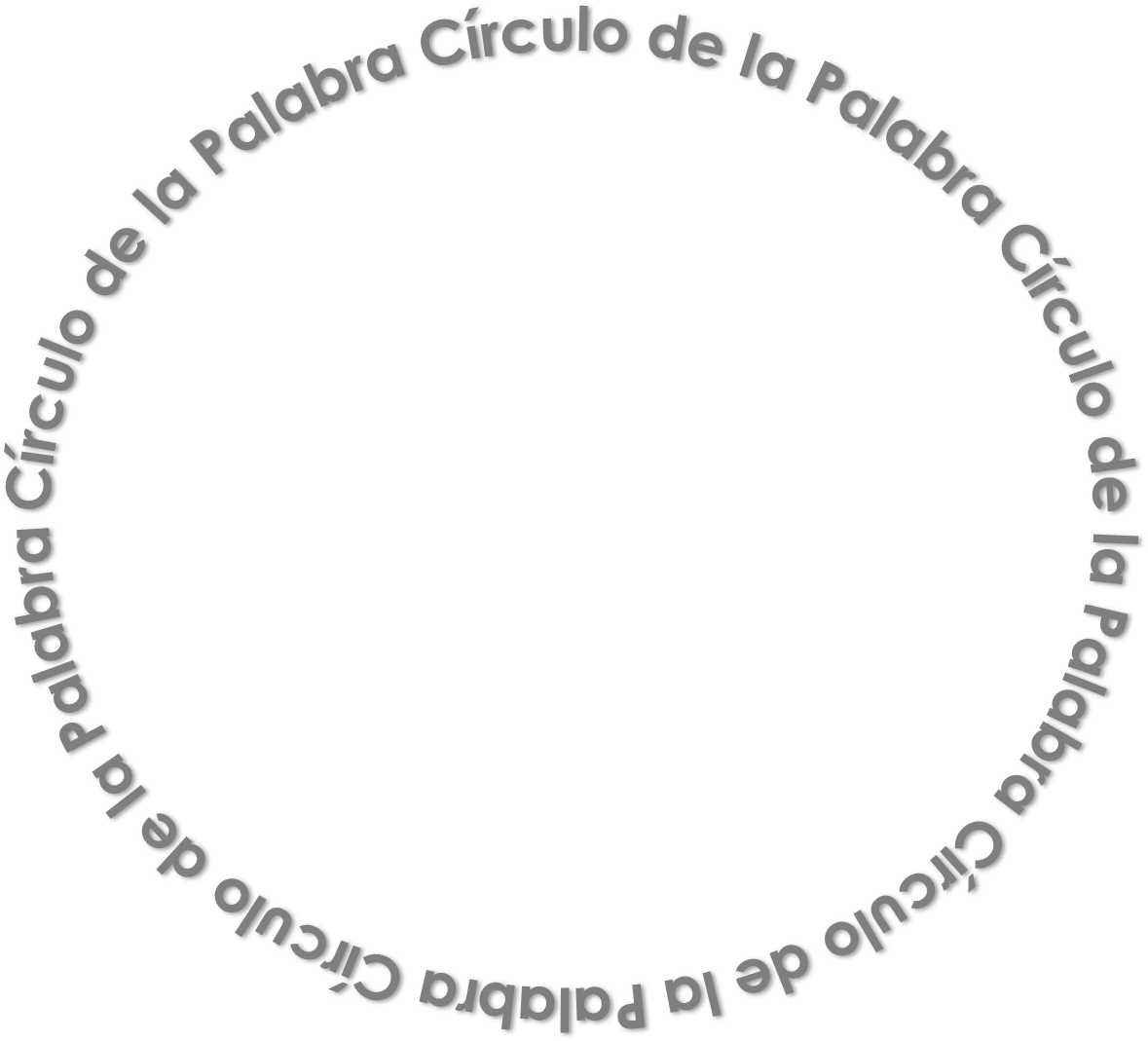 Acta de Aceptación de la Estrategia para la reconstrucción del tejido social “Entrelazando”

Medida de Rehabilitación Comunitaria en el Proceso Integral de Reparación Colectiva
Al expresar que puede servir para
Al comprometerse al desarrollo de Entrelazando con
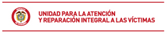 Firma_____________
Nombre___________
C.C.______________
Firma_____________
Nombre___________
C.C.______________
Firma_____________
Nombre___________
C.C.______________
Firma_____________
Nombre___________
C.C.______________
Firma_____________
Nombre___________
C.C.______________
Firma_____________
Nombre___________
C.C.______________
Entrelazando
Firma_____________
Nombre___________
C.C.______________
Firma_____________
Nombre___________
C.C.______________
Firma_____________
Nombre___________
C.C.______________
Firma_____________
Nombre___________
C.C.______________
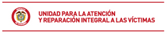 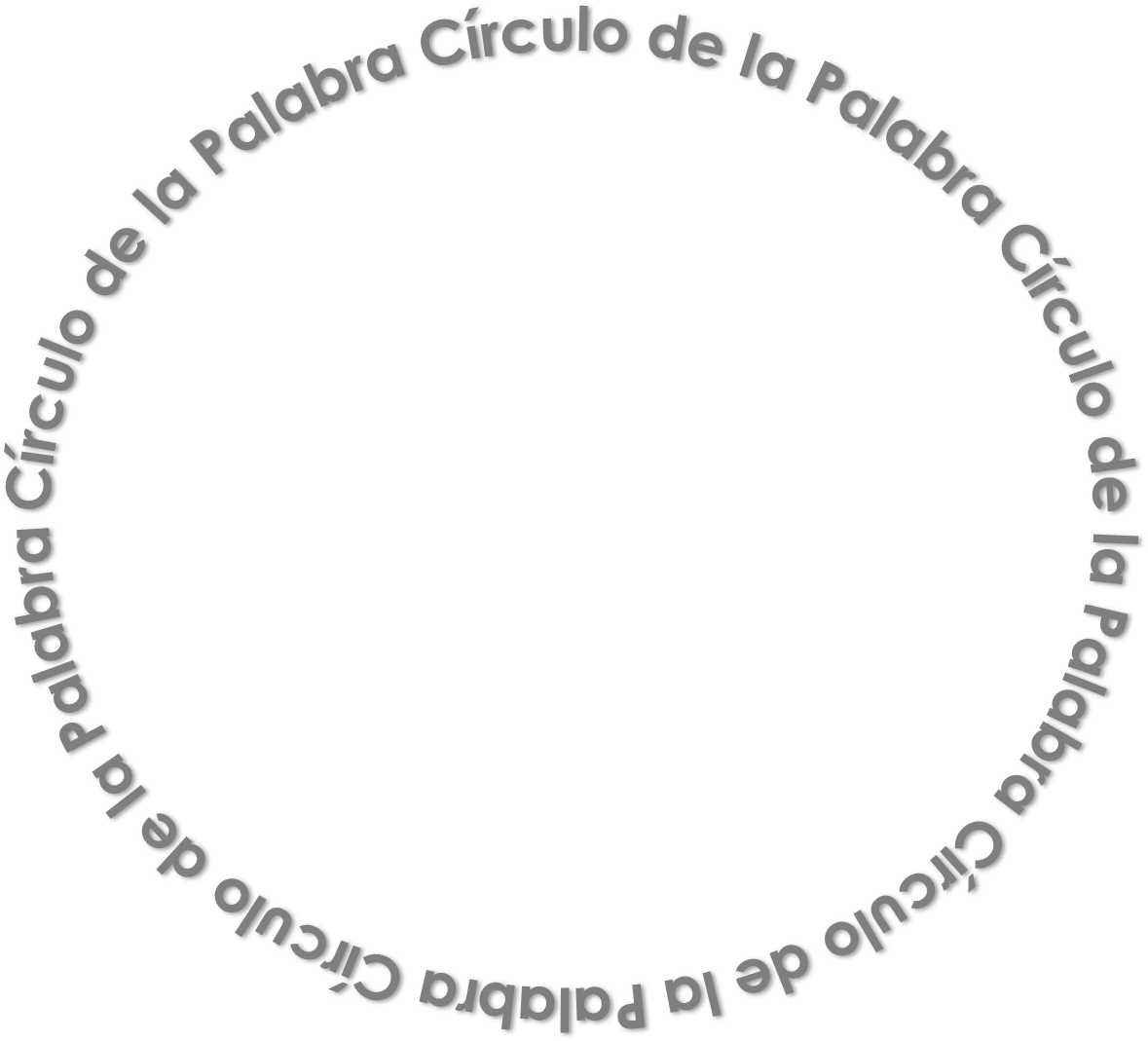 Acta de No Aceptación de la Estrategia para la reconstrucción del tejido social “Entrelazando”

Medida de Rehabilitación Comunitaria en el Proceso Integral de Reparación Colectiva
Los firmantes de este círculo de la palabra escrita, en nombre del Sujeto de Reparación Colectiva_________________________________ el día___ del mes ____________ del año____________, dejamos constancia de la No aceptación de la Estrategia Entrelazando para la reconstrucción del tejido social, como Medida de Rehabilitación Comunitaria en el Proceso Integral de Reparación Colectiva 

Al expresar que
_______________________________________________________________________________________
  _____________________________________________________________________________________
     __________________________________________________________________________________
        _______________________________________________________________________________
Al proponer como alternativas
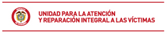